Sus
Aprendiendo 
Valores
Alejo
Susana
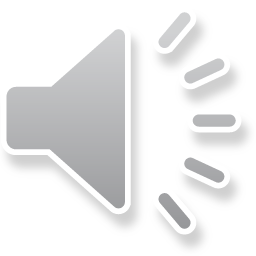 ¿Qué son los Valores?
Los valores determinan nuestra conducta, porque moldean nuestras creencias, ideas y pensamientos.
¿Para qué sirven los Valores?
Para comportarse de forma educada, respetuosa, y amistosa con los demás

Para convivir unos con otros, de una forma positiva, sin perjudicar a nadie

Para mejorar nuestro país y familia
¿Quiénes inculcan los Valores?
Las personas más significativas son las que más influyen: 

Padres, familia, maestros, amigos
Honestidad y Honradez
Isabella demuestra honestidad y honradez en su comportamiento:
Siempre dice la verdad

No toma lo que es ajeno sin permiso

Reconoce sus faltas

Cumple sus promesas
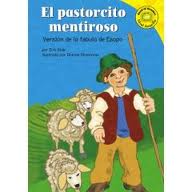 Honradez
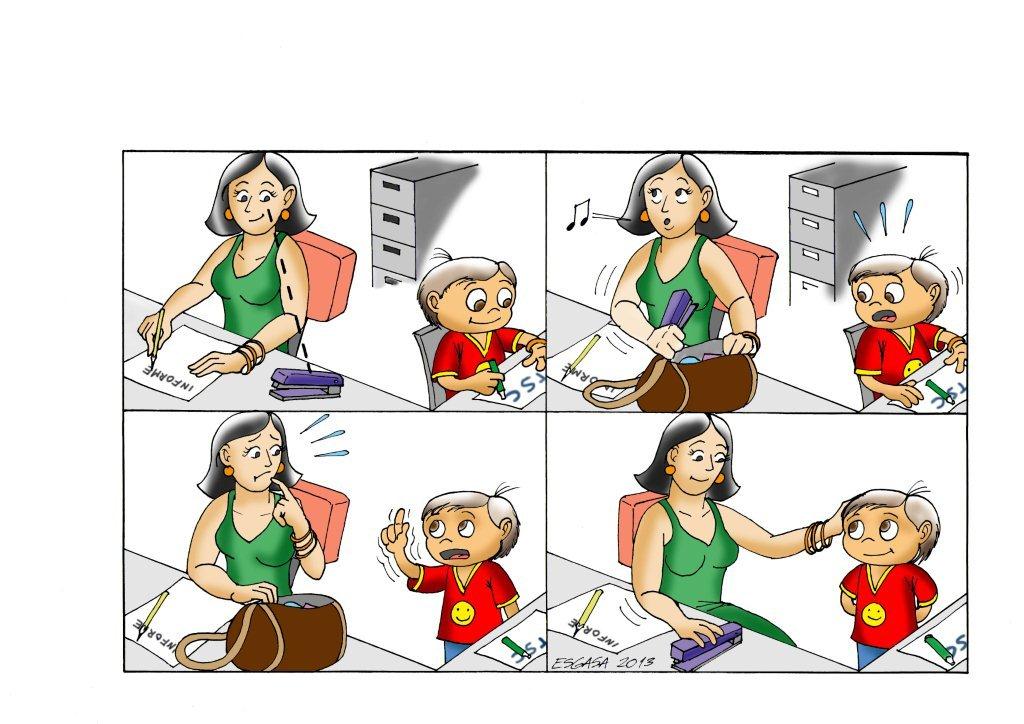 Responsabilidad y Compromiso
Dana y Valeria:
Siempre terminan sus asignaciones

Se comprometen a realizar el trabajo
   de la mejor forma posible 

Saben que cada día puede mejorar

Cumplen sus deberes con actitud positiva
Responsabilidad
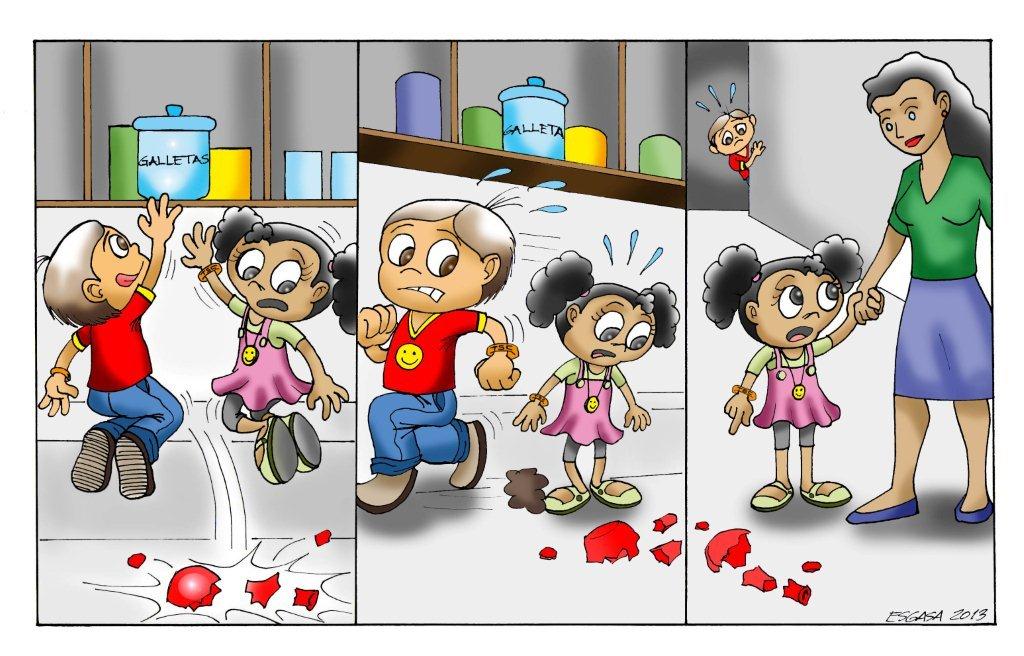 Cortesía y Bondad
Adrián, Marcela y Marco :
Son gentiles y amables con su familia, compañeros y personas que los rodean.
Siempre saludan y demuestran buenos modales
No hablan fuerte, ni demuestran enojo
No hacen nada que no le gustaría que les hicieran a ellos.
Buenos Modales
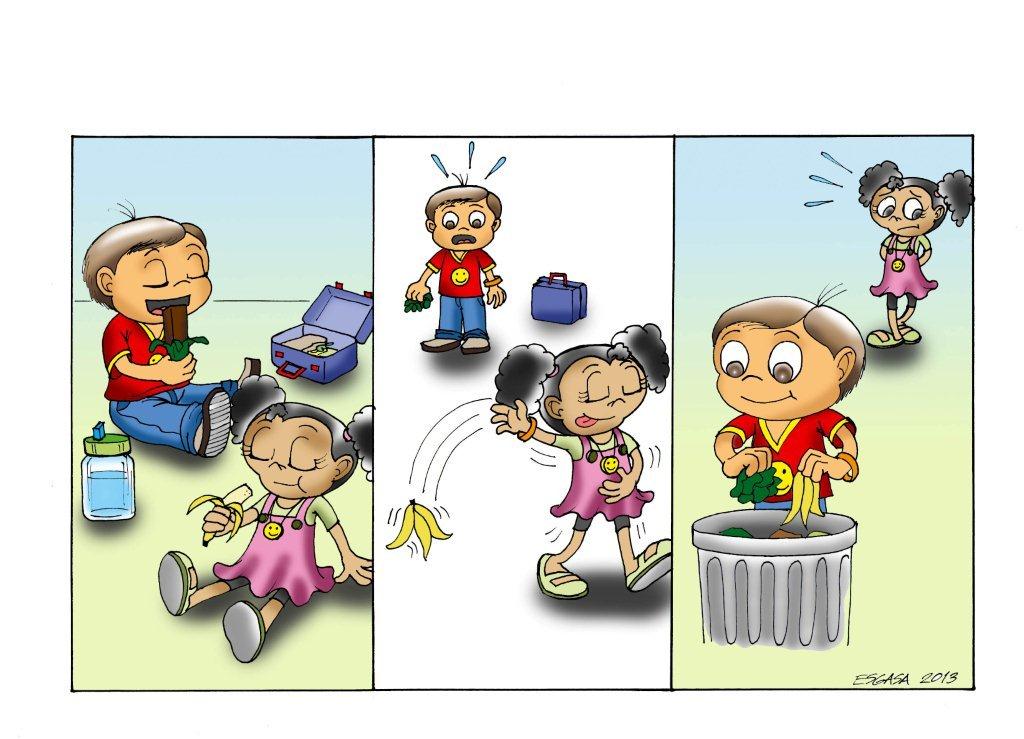 Bondad
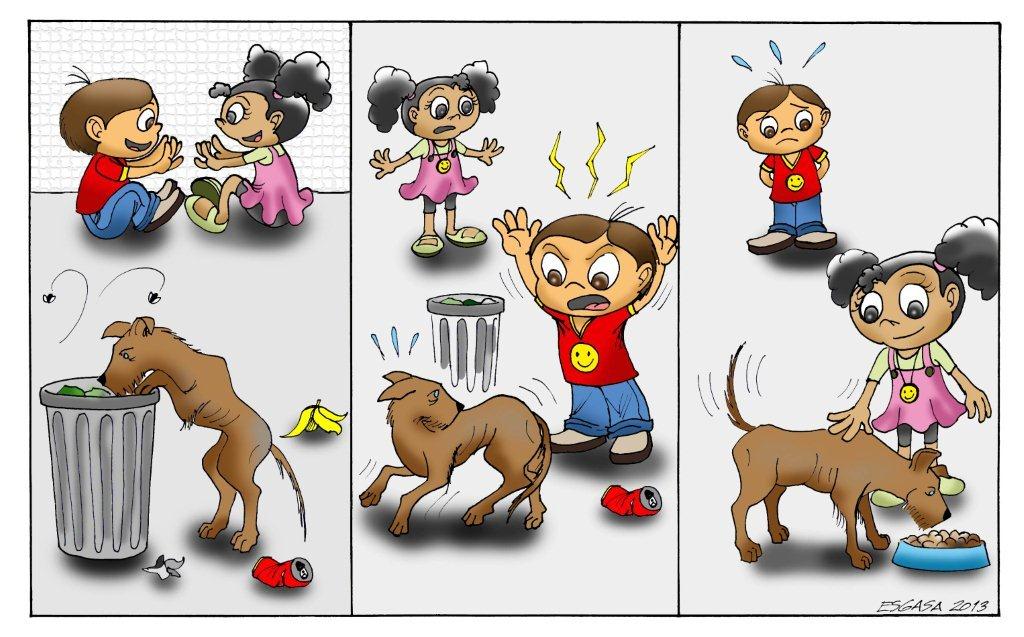 Respeto y Obediencia
Debemos respetar a nuestra familia, a nuestros maestros, a nuestros mayores y a los que nos rodean.
Demostrar una buena conducta 
Cumplir con las reglas de casa y escuela
Contar con la aprobación de los padres
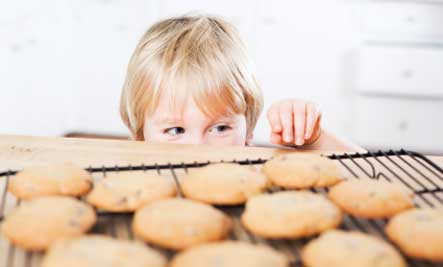 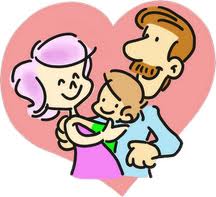 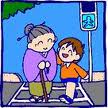 Solidaridad
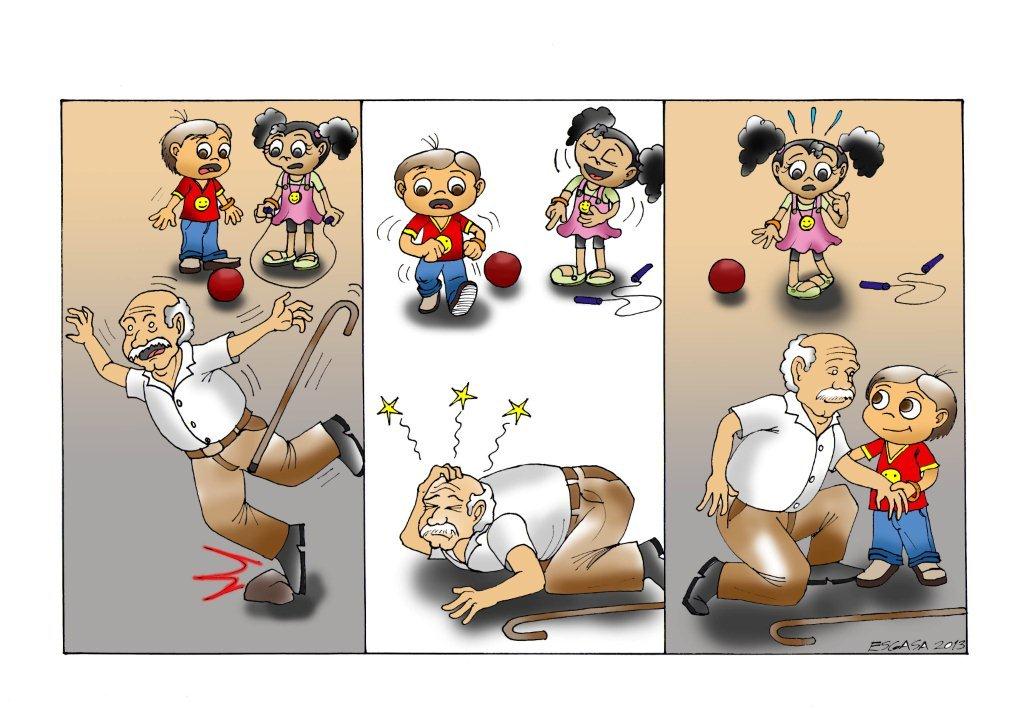 Ejemplos
Alejo y Susana:
Hacen caso cuando su papás les llaman
Comparten sus juguetes
Ordenan su habitación 
Comen saludable y se acuestan temprano
Son gentiles
No platican con extraños 
Obedecen a sus maestros
Participan en clase
Humildad
La Humildad es reconocer cuanto valemos y que todo lo que tenemos es gracias a Dios.
No se trata de esconder nuestros talentos o destrezas, si no, de utilizarlas para el bien común.
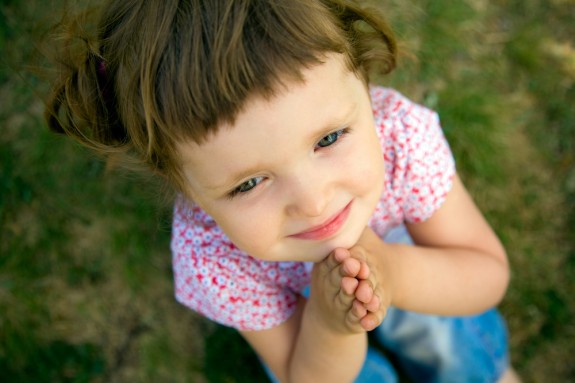 Integridad
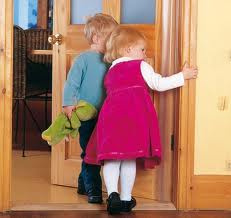 Michelle y Andrés piensan que esta bien portarse mal y hacer travesuras, si nadie los ve…….
		¿Es Correcto?  
 Las compañeritas de Jimena dicen que se portan bien, pero se burlan de ella a escondidas….
		¿ Es correcto?
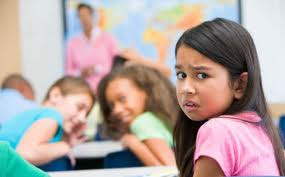 Disciplina
Es importante para crecer con valores y diferenciar las conductas correctas de las conductas que deben mejorarse. 

A veces los llamados de atención de nuestros padres son necesarios.

La  disciplina se ocupa para todas las actividades diarias: 
Para hacer tareas, para tocar un instrumento, para relacionarse con amiguitos y vecinos.
Probidad
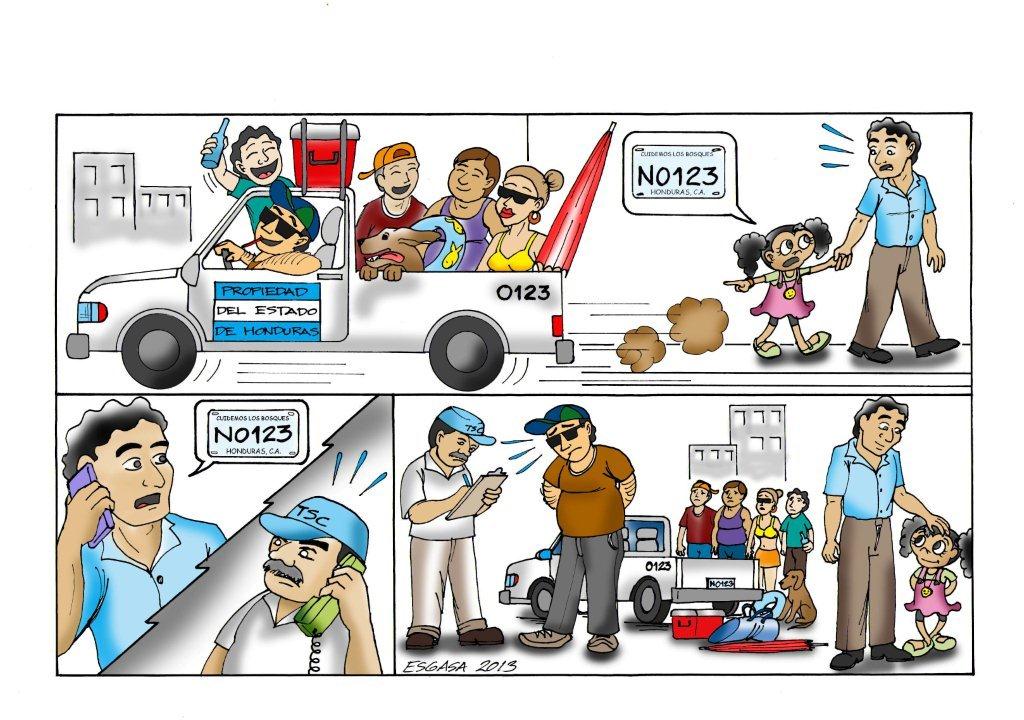 También de las películas podemos aprender valores y lecciones…..
Lecciones Aprendidas:
Amistad, Compañerismo
Perseverancia
Humildad
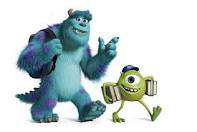 Si desde pequeños diferenciamos las buenas conductas y afianzamos nuestros valores, actuando con integridad…..
Convertiremos a nuestro país en un lugar mejor para vivir….

¡Juntos podemos!
Sus
¡Gracias por su Atención
 Niñas y Niños
Alejo
Susana